ONA TILI
8-sinf
MAVZU: MUSTAQIL SO‘Z TURKUMLARI

O‘qituvchi: Saidova Sumbuloy Otaboyevna
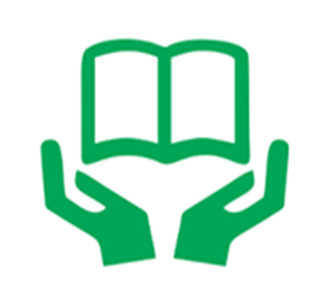 Tushunchalar tahlili
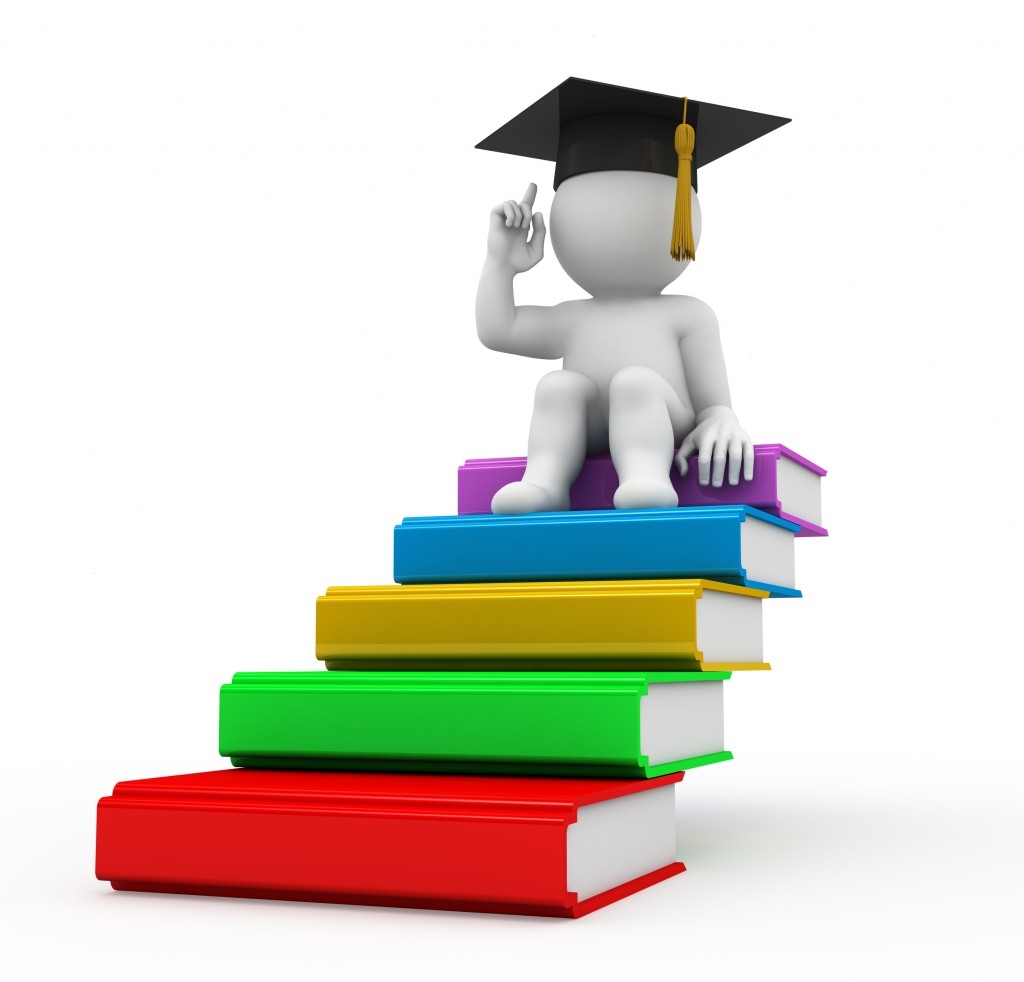 Nutq uslubi
So‘zlashuv uslub
Ilmiy uslub
Badiiy uslub
Rasmiy-idoraviy uslub
Publitsistik uslub
7-mashq
Kuz, biz, ertalab, o‘tirmoq, o‘ntacha, buyuk, bormoq, har kim, chopmoq, chiroy, uchala, foydalanmoq, uyqu, chiroyli, bugun, hamma, mardlarcha, befoyda, so‘zlamoq, shirin, picha, foyda, uzun, mingta, har narsa, ohista, havo, oltov
TAHLIL
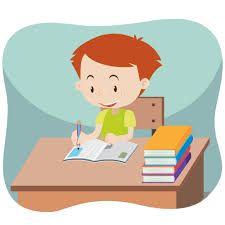 TAHLIL
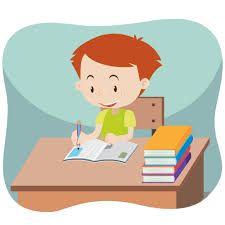 TA’RIF
Mustaqil so‘z turkumlari lug‘aviy ma'noga ega bo‘lib, morfologik jihatdan o‘zgaradigan, gap ichida  ma'lum sintaktik vazifa bajaradigan so‘zlardir.
Mustaqil so‘z turkumlari
Son
Fe’l
Sifat
Ot
Ravish
Olmosh
Fe’l
Ravish
Olmosh
Ot
Sifat
Son
Gap ichida ot, sifat, son, ravish, ba'zan so‘z birikmasi va gap  o‘rnida qo‘llana oladi
Sonning nomini, narsa-buyumning son-sanog‘ini, tartibini bildiradi
Narsa-buyum, kimsalarning nomini bildiradi
Shaxs va narsalarning harakat yoki holatini ifodalaydi
Ish-harakat  va holatning  bеlgisini bildiradi
Shaxs va narsalarning belgisini bildiradi
4-TOPSHIRIQ
Bilib oling
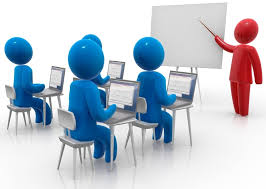 9-mashq
Sharafli burch
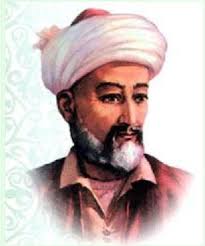 AJRATIB KO’RSATILGAN SO’ZLAR TAHLILI
10-mashq
Eng yaqin kishi, tug‘ishganday yaqin birodar; farzand
Jigarpo‘sha
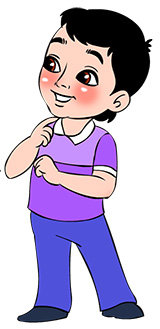 Padari buzrukvor
Cheksiz hurmatga loyiq ota
Olim va fozil kishi
Mavlono
10-mashq
O‘tmishda amaldorlar xizmatida bo‘lgan kishi
Mulozim
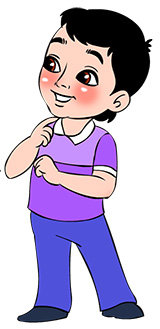 Mayda tuproq; tuproqqa aylangan inson jasadi
Xok
asboblar tig‘i, damini tiklamoq; aql-idrokni o‘stirmoq
Aqlni peshlab
Mustaqil bajarish uchun topshiriq
12-mashq. Yozgi ta’tildan olgan taassurotlaringiz haqida matn tuzing. Undagi mustaqil so‘zlarni ma’nodoshlari bilan almashtirib ko‘ring. Qanday farqlarni sezdingiz?
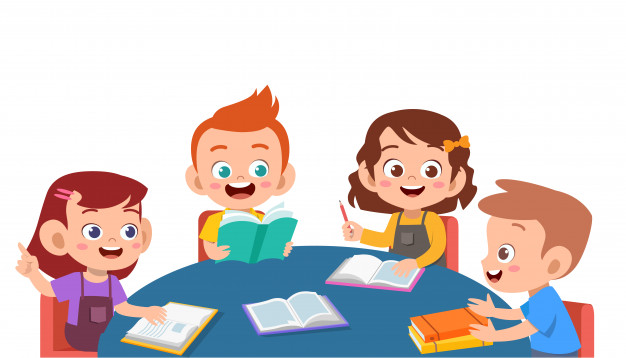